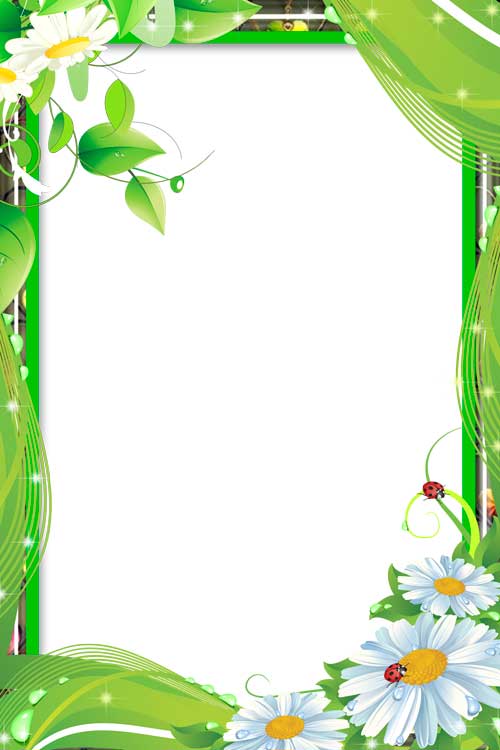 «Весна»
Слова С. Агранович  Муз Е. Доги.
 
1. Весна тиха была с начала
    И слышно не было , когда,
    В окошко каплей постучала весенняя вода,
    Но, как цыплёнок , разбивая
    Непрочную скорлупку льда,
    Забила крыльями живая, весенняя вода.
 
 Припев: 
Кап ляляля, кап ляляля ляляляляляляляля (2р)
 
2. И вот глядит ,под небом синим
    Невиданный разлив речной
    По пояс клёнам и осинам,
    Ну , а калине с головой!
    Не думай , что мечта слабее
    Что ей размаха не дано,
     Когда смущаясь и робея
    Она стучит в окно.
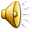 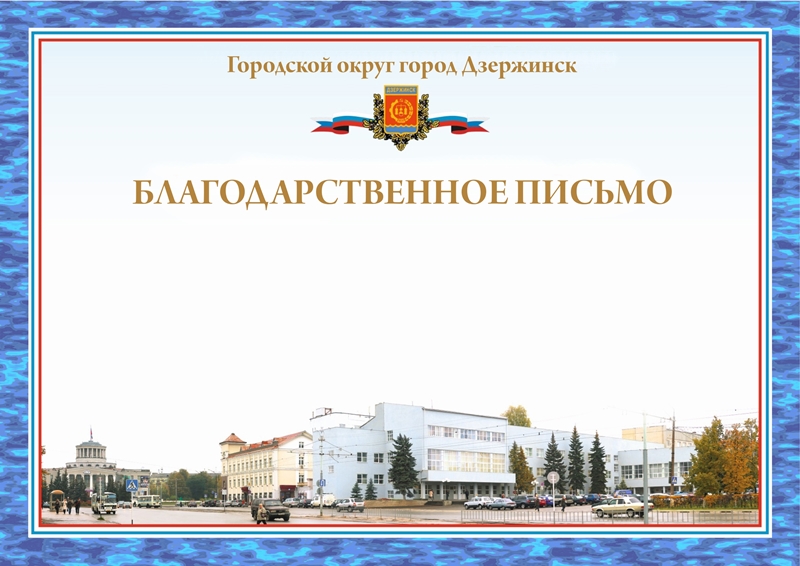 Песня о Дзержинске
1. Город красивый, город зелёный 
    Здесь мы с тобой и живём и растём
    В дымке осенней, в жару и холод 
    Ты так прекрасен мой город родной.(2р).
 
2. Много заводов, разных и важных
    Мамы и папы работают тут
    И нас не даром по всей России
    Городом химиков славным зовут.(2р).
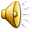 Музыкальная игра 
«Займи домик»
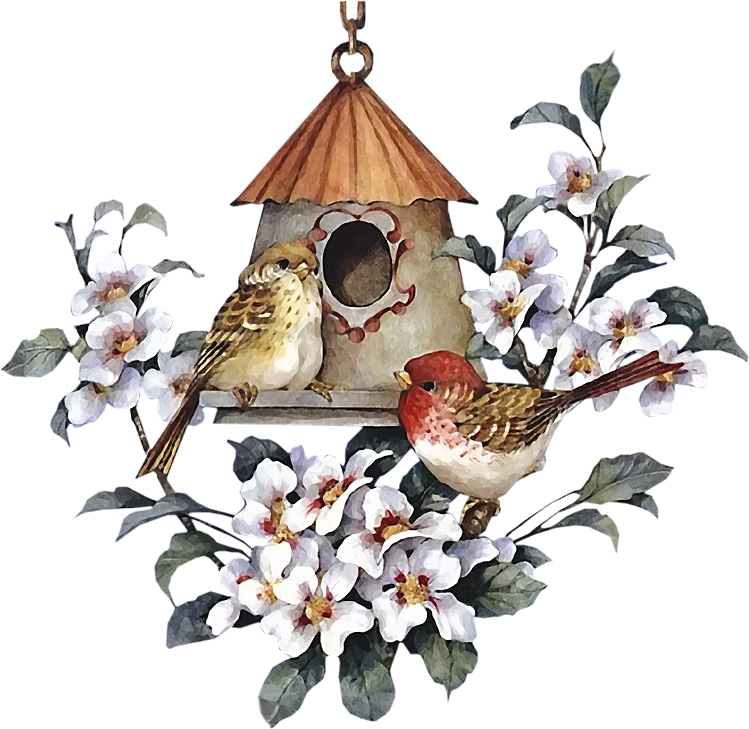 Дети делятся на группы, одна группа детей встают парами и строят «домиками» (встают парами друг к другу лицом, руки подняты вверх и соединяют ладошки).
Другая группа детей превращаются в птичек,  поют песню «Летите птицы»:

«Летите весёлый птицы, скорей занимайте дома!
Готовы скворечники  можно селиться ,готовы дома терема»
 
 По окончании песни дети – птицы передвигаются в хаотичном направлении , по сигналу взрослого
 «НАЙДИ СВОЙ ДОМИК» дети - птички занимают домики.
Затем дети меняются ролями.
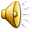